CERI-7104/CIVL-8126 Data Analysis in Geophysics


Continue start UNIX.

Lab – 14, 10/10/19
Review - names for special characters

!	Bang or pling
#	 pound sign, number sign, hash
#!	Shebang, pound-bang, hash-bang, …

Used to set interpreter in shell script
#!/bin/sh
#!/bin/tcsh

*	Spalt
<	Suck
>	Spit
Finish/correct - comparing files
comm
$ cat f1.dat
line 1 file 1 only
line 2 both files
$ cat f2.dat
line 2 both files
line 3 file 2 only

$ comm f1.dat f2.dat
line 1 file 1 only
                line 2 both files
        line 3 file 2 only

Compares files line by line. Prints out 3 columns.
First column if in file 1 only.
Second column if in file2 only.
Third column if in both files.
Comparing files
comm
$ cat f1.dat
line 1 file 1 only
line 2 both files
$ cat f3.dat
line 4 in file 2 only
line 2 both files
line 3 file 2 only

$ comm f1.dat f3.dat
line 1 file 1 only
line 2 both files
        line 4 in file 2 only
        line 2 both files
        line 3 file 2 only



Have to be careful – files can’t be randomly different –
Comparing files
comm
Reading the man page is says the files have to be in the same order, i.e. sorted – 
$ cat f1s.dat
line 1 file 1 only
line 2 both files
$ cat f3s.dat
line 2 both files
line 3 file 2 only
line 4 in file 2 only


$ comm f1s.dat f3s.dat
line 1 file 1 only
	line 2 both files
		line 3 file 2 only
		line 4 in file 2 only

Now it works as advertized
We have a few more UNIX commands and “features” to go

alias

An alias is a short cut to execute a longer command.
You need quotes if there are spaces in the alias.

$ alias DOC='cd ~/Documents’
$ alias DOWN='cd ~/Downloads’
$ alias sac='${SACHOME}/bin/sac /usr/local/sac/macros/init.m’
$ alias dir='ls -lt | more’


To undo an alias
$ unalias DOC
[Speaker Notes: Aliases can have arguments – the target for the cd, other command line input parameters (the init file for sac), pipes, etc.
Anything you can put on the command line.]
Unfortunately the format of the alias command is  one of the minor differences between sh/bash and csh/tcsh.

The command I gave on the last slide is for sh/bash. For csh/tcsh the format is

$ alias DOC cd ~/Documents         <<no quotes
$ alias DOWN cd ~/Downloads
$ alias sac ${SACHOME}/bin/sac /usr/local/sac/macros/init.m
$ alias dir ls -lt | more

Make an alias to cd to your directory/folder for this class.

Unfortunately the last one does not work (why not?)
The problem with the last one 

$ alias dir ls -lt | more

is that UNIX interprets the pipe symbol immediately and sends nothing (since alias does not produce any output) into more.

To fix this you have to use quotes (single or double)

$ alias dir ‘ls -lt | more’

So what does this do?
So now we have a way to personalize commands we use all the time.

But the aliases go away when we log out or close the terminal window, and we have to enter it into each terminal window.

It would be nice to be able to have our aliases available whenever we open a terminal.

UNIX provides this capability with “startup files”.
The “startup files” are executed when you open a terminal window (or “login” on a “regular” system).

In csh/tcsh the name of the startup file is

.cshrc (if only one “rc” file – rc stands for “run command” – exists this file works for both)
or you could additionally have a

.tcshrc (for tcsh only)
So you can put your aliases into a file named .cshrc or .tcshrc

And you will have them available every time you open a terminal window (“login”).

If you are using sh or bash put them in .bash_profile or .bashrc (and have .bash_profile call it).

Aliases are for commands.
To see all your aliases, use alias w/o arguments

to see the definition of an alias enter
alias aliasname
[Speaker Notes: Bash has 2 levels profile and rc. Profile has to call rc.]
What about an abbreviation for things besides commands.

Having to type

cd ~/Documents/CERI-7104_CIVL-8126_Data_Analysis_in_Geophysics_prep_2019

every time I want to go to my directory for the class (even using command completion) is a pain.
[Speaker Notes: Bash has 2 levels profile and rc. Profile has to call rc.]
To address this problem UNIX has 
“environment variables”.

They are like aliases for everything except commands.
They are setup differently in csh/tcsh and sh/bash
chs/tcsh
setenv class ~/Documents/CERI-7104_CIVL-8126_Data_Analysis_in_Geophysics_prep_2019

sh/bash
class=/Users/robertsmalley/Documents/CERI-7104_CIVL-8126_Data_Analysis_in_Geophysics_prep_2019

(does not like ~/ for home directory, have to write out)
[Speaker Notes: Bash has 2 levels profile and rc. Profile has to call rc.]
To use the environment variable use call it with $variablename

The $variablename is literally replaced with its value.

So if I have this alias
$ alias C=cd

And this environment variable

$ C=/Users/robertsmalley/Documents/CERI-7104_CIVL-8126_Data_Analysis_in_Geophysics_prep_2019

Then command
$ C $C
Is equivalent to
cd Users/robertsmalley/Documents/CERI-7104_CIVL-8126_Data_Analysis_in_Geophysics_prep_2019
[Speaker Notes: In the definition of the environment vari the first $ is the prompt.
UNIX can keep the two definitions ”separate” from context and the $ needed to get the value of an environment variable.]
UNIX comes with some predefined, or “built in” environment variables – the most useful of which are.

sh/bash								csh/tcsh

$HOME 								$HOME
$HOSTNAME 						$HOST
$OLDPWD
$PATH 								$PATH
$PWD
$SHELL 								$SHELL
$USER/$USERNAME 			$USER
[Speaker Notes: $USER/$USERNAME is not a built-in in bash, but most systems have it defined.
Home – home directory
Hostname/host – name of computer
Oldpwd – last directory
Your path – more next
The working directory
The shell you are in.
Your user name]
To see all your environment variables

env.
[Speaker Notes: $USER/$USERNAME is not a built-in in bash, but most systems have it defined.
Home – home directory
Hostname/host – name of computer
Oldpwd – last directory
Your path – more next
The working directory
The shell you are in.
Your user name]
One of the most important environment variables
PATH.

First see what your path is –

echo $PATH

The path is a list of directories that are searched in order to find executable programs.

You most likely have only the default set up by the system.
To set your PATH in sh/bash you use

PATH=$PATH:$HOME/bin:/opt/mpich-1.2.4/binexport PATH       export a variable or function to the environment of all the child processes

To set your path in csh/tcsh you use

setenv PATH  $PATH:$HOME/bin 


Edit your .cshrc to include a bin directory in your directory for the class
[Speaker Notes: You need to make a directory for the class, and then make a bin directory in it.]
When you “login” (open a terminal window on the Mac) the system reads the appropriate rc file and “executes” it.

When you change the setup file – already open terminal windows (including the one where you edited it) do not know about it, and don’t have the changes.

If you need the changes in any other terminal windows you have to “source” the file.

source .bashrc or source .tcshrc
[Speaker Notes: You need to make a directory for the class, and then make a bin directory in it.]
Make a file in your bin directory stuck.sh

Put this in the file
#!/bin/sh
grep a

Make the file executable using the change mode command
chmod +x stuck.sh

When you create a file is usually has the following permissions

-rw-r--r--     what do these codes mean?
[Speaker Notes: You need to make a directory for the class, and then make a bin directory in it.
Any guesses as to what this shell script is going to do and why I gave it that name?]
change mode command

chmod +x stuck.sh

This makes the file executable for everybody.
-rwxr-xr-x



This removes the execute permission for users in group and all.

chmod ga-x stuck.sh
-rwxr--r--
[Speaker Notes: You need to make a directory for the class, and then make a bin directory in it.]
chmod [oga][+-] mode file

Where [oga] is for owner, group, and all, it is optional and defaults to o if omitted.

The [+-] is to add or remove the following permissions. One and only one is required.

mode is any combination of read, write, or execute (at least one is required)

rwx

file is the file name who’s permission you want to change
[Speaker Notes: You need to make a directory for the class, and then make a bin directory in it.]
Check you can “see” the program in your path

which stuck.sh

Finally execute it
stuck.sh    (or ./stuck.sh if . not in path.)

Now examine what the computer is doing using the ps command

$ ps
  PID TTY           TIME CMD
  918 ttys000    0:00.01 /bin/sh ./stuck.sh
  919 ttys000    0:00.00 grep a
91570 ttys000    0:00.95 -bash
57238 ttys001    0:00.70 -bash
[Speaker Notes: Without arguments shows your programs (under unix – not any mac programs that may be running – such as powerpoint.
It says I have 2 terminals open running bash, and am running the programs “/bin/sh ./stuck.sh” – my program/shell script under bash) and grep a”]
You can get more information with some switches (and grepping to cut down on the output)

$ ps –ef
… lots of stuff
    0  2363 91570   0 10:23AM ttys000    0:00.00 ps -ef
    0 91569 91566   0  1:10PM ttys000    0:00.12 login -pf robertsmalley
  501 91570 91569   0  1:10PM ttys000    0:01.03 -bash
  501  2230 57238   0 10:22AM ttys001    0:00.00 /bin/sh ./stuck.sh
  501  2234  2230   0 10:22AM ttys001    0:00.00 grep a
    0 57237 91566   0  1:43PM ttys001    0:00.03 login -pf robertsmalley
  501 57238 57237   0  1:43PM ttys001    0:00.78 -bash

So I’m running stuck.sh and grep

The important piece of info here is the Process Identification, or PID, in the second column
[Speaker Notes: There are a lot of options
The first column is the UID – or user ID.]
Lets say that stuck.sh is “hung” or stuck (something is wrong and we want to quit it).

I can use the program kill to kill programs by their PID.

kill 2230

If that does not work we can add a “switch” to force it to die

kill -9 2230

Kill your instance of pause
(you can also ^C out in this case)
[Speaker Notes: There are a lot of options
The first column is the UID – or user ID.
This is not the greatest example – I’ll get a better one.]
I could also kill the “grep a”

Which is hung as grep is waiting for a filename and there is no way to get it one.

When grep finishes the script calling it finishes.
The grep process (the numbers are the ProcessIDs) is a child of the stuck.sh process, which is the parent. (The third column is the PID of the parent process, the first is the UID.)

  501  2230 57238   0 10:22AM ttys001    0:00.00 /bin/sh ./stuck.sh
  501  2234  2230   0 10:22AM ttys001    0:00.00 grep a
    ^PID  ^Parent PID
[Speaker Notes: There are a lot of options
The first column is the UID – or user ID.
This is not the greatest example – I’ll get a better one.]
tee command

used to split the output of a program so that it can be both displayed and saved in a file.

tee [ -a ] [ -i ] [ File ... ]
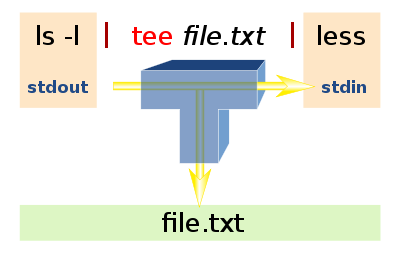 [Speaker Notes: https://commons.wikimedia.org/wiki/User:Sven
https://en.wikipedia.org/wiki/Tee_(command)

-a to append to file, -I to ignore interrupts.]